NURSE
COMMUNICATIONS SKILLS
COMMUNICATION PROCESS: KEY ELEMENTS
WHAT THE PATIENT EXPECTED
Kindness
Privacy
Certainty
Competence
Respect
Empathy
WHAT IS KINDNESS
What is achieved by kindness
TYPE OF COMMUNICATIONS
NON-VERBAL COMMUNICATIONS
Non-verbal Communications:Elements
KINETIC
EXTRALINGQUISTIC
PARALINGQUISTIC
Facial mimics
Gesticulation
Hand movements
Posture
Diction
Accent
The pace and power
Dialect
Buzzwords
Time
Place/Area
Dressing
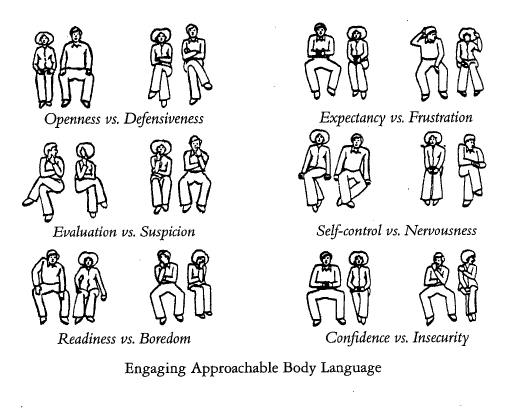 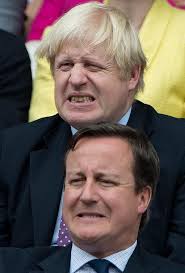 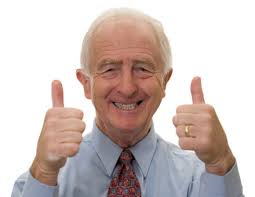 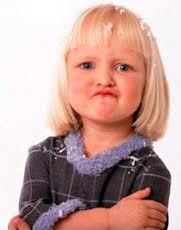 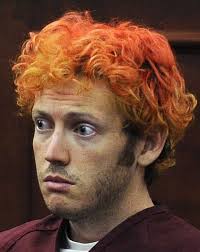 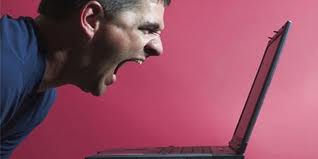 THERAPEUTIC COMMUNICATIONS
BEGINNING
COMPLETION
The Flow of 
Communication
Greet patients
Introduce oneself
Explain goals
Determine time
Privacy
Ask questions
Encourage conversation
Clarify details
Be careful/precise
Repeat essentials
Check whether anything is unclear
Follow the patient and greet
Communication with the Patient  in Stress
How to Recognize the Patient  in Stress
Face: redness
Speech: louder or quieter
Bihevior: anxious
Communication With Depressed Patients
Communication With The Patient In Intensive Care
Communication With Chronic Patient
Thank you !!!